PEPINIERE DES DEUX PLATEAUX
MOBILE ET AUTOMATE REALISE PAR LA CLASSE DE CM2 C
MAITRESSE KOUADIO
EMOTION’S  CITY
FICHE  TECHNIQUE
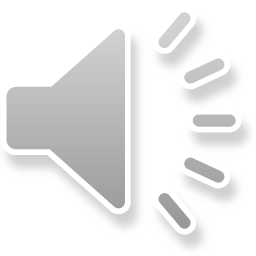 MATERIEL
Cubes 
Peinture : rouge, jaune, vert, bleu
Pinceaux
Polystyrène
Carton
Cure-dents
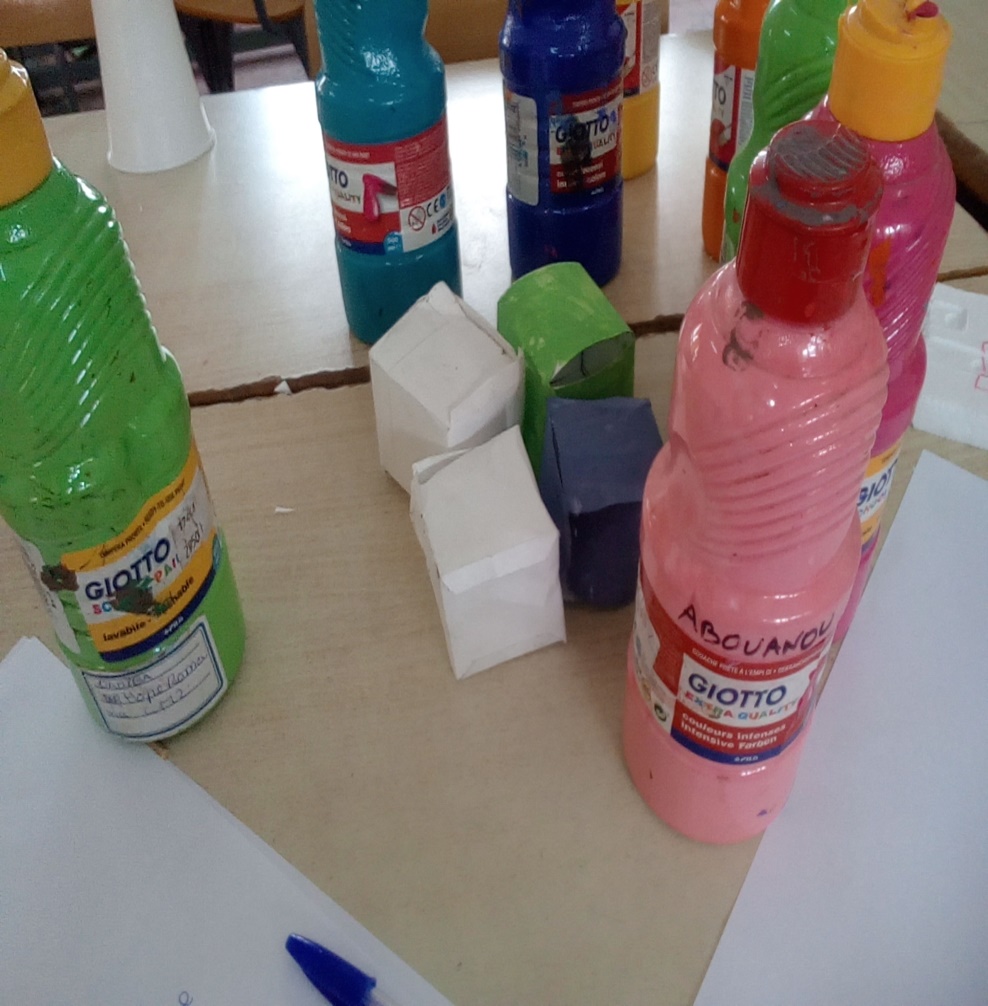 ETAPE 1
Peinture des cubes
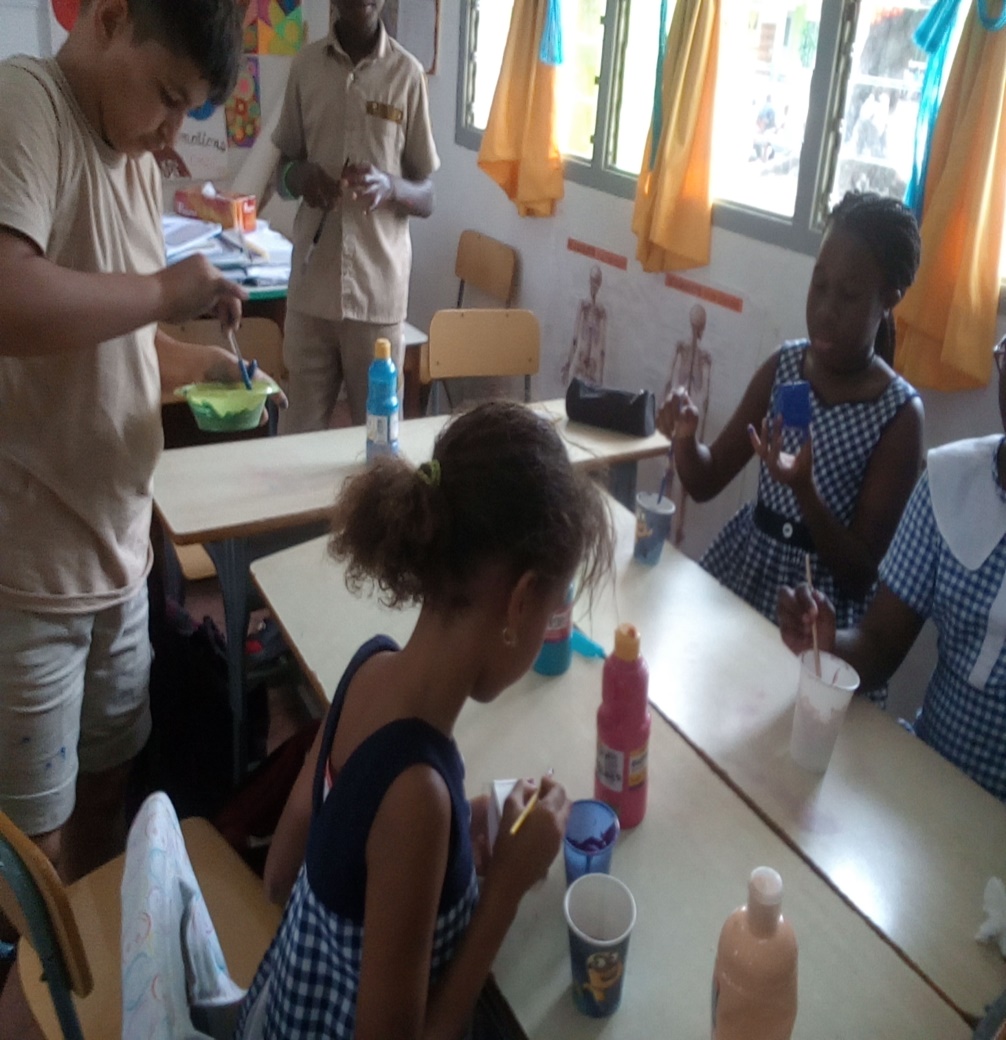 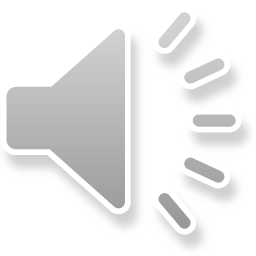 ETAPE 2
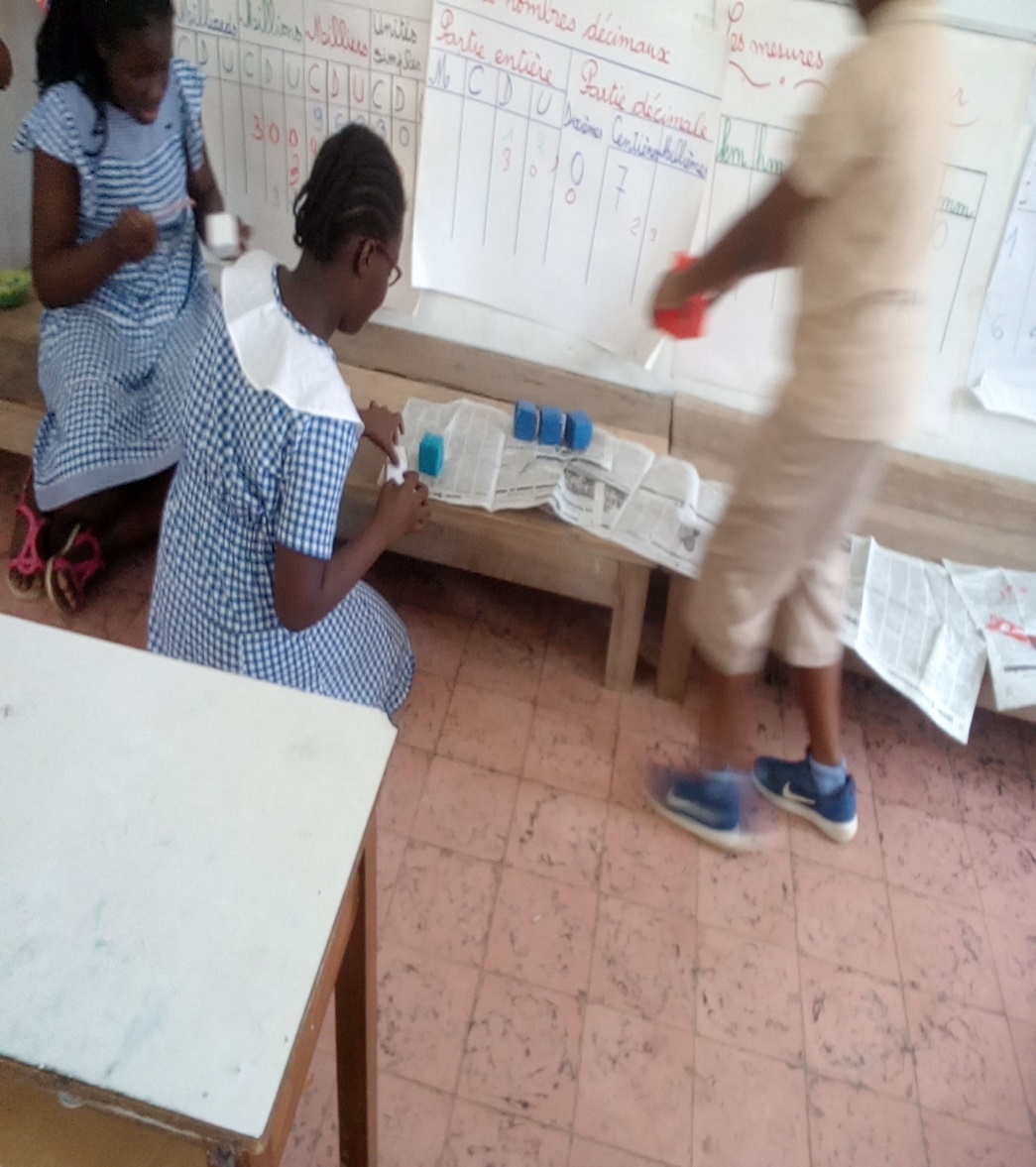 Séchage des cubes
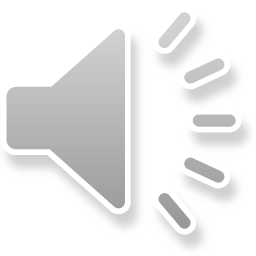 ETAPE 3
Peinture du carton
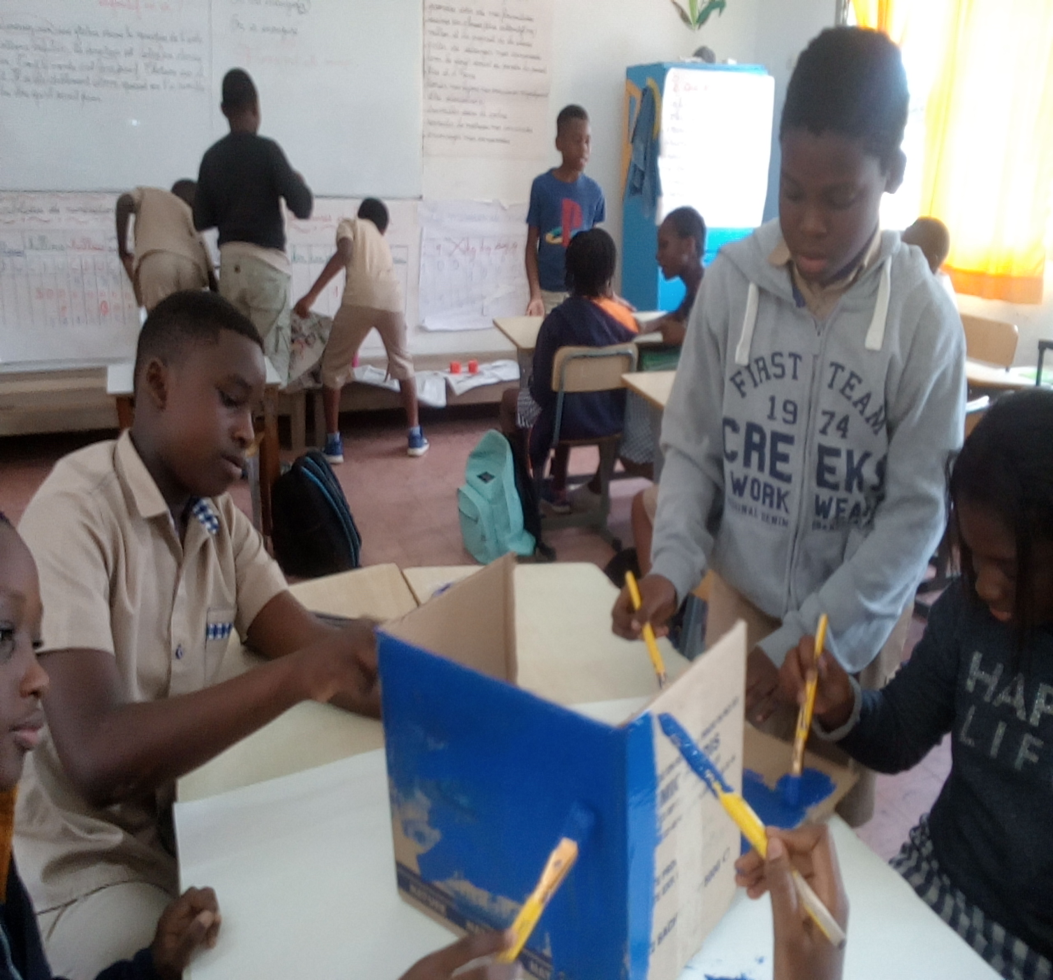 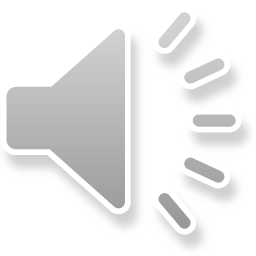 ETAPE 4
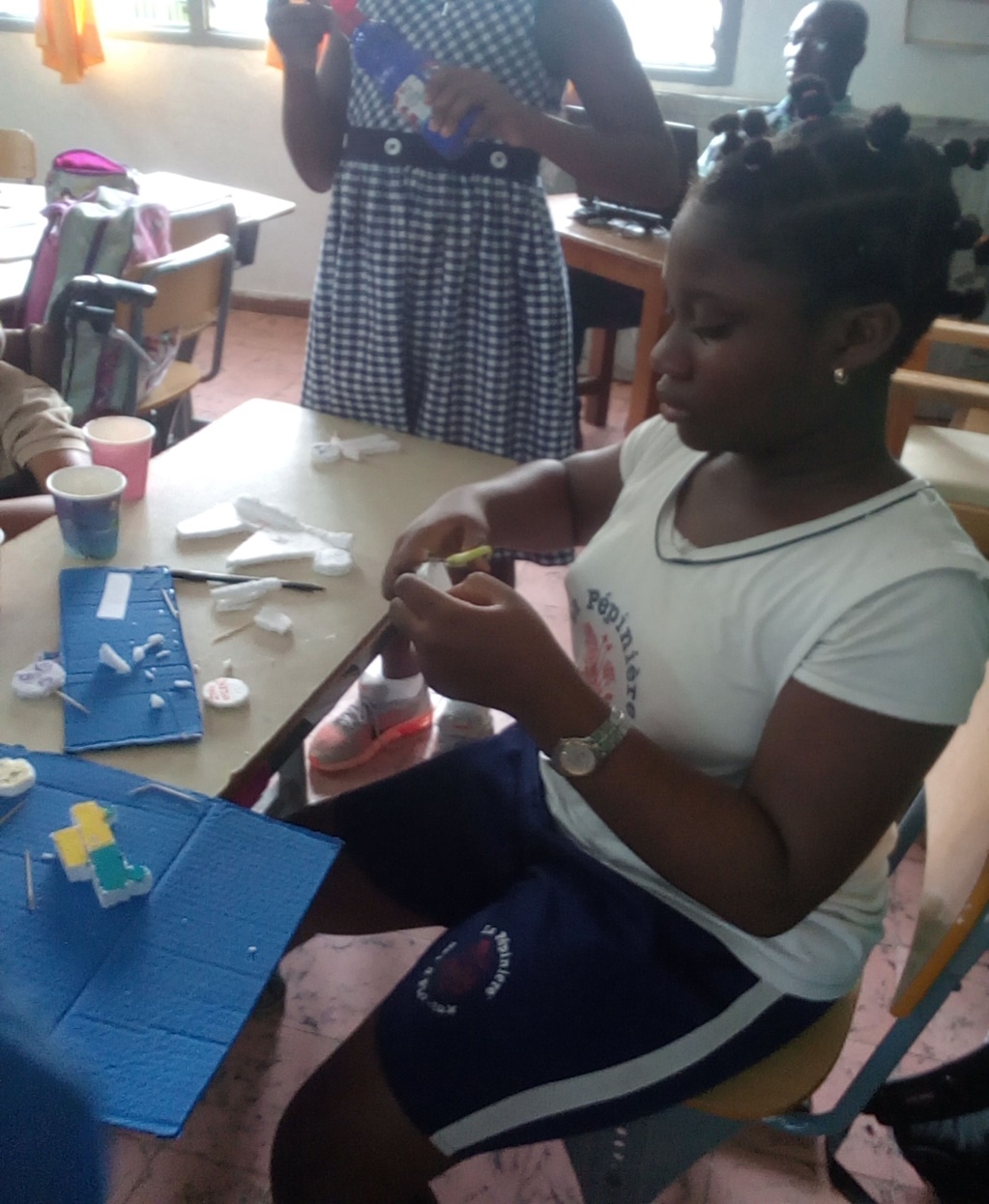 Confection des bonhommes
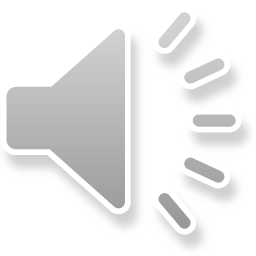 ETAPE 5
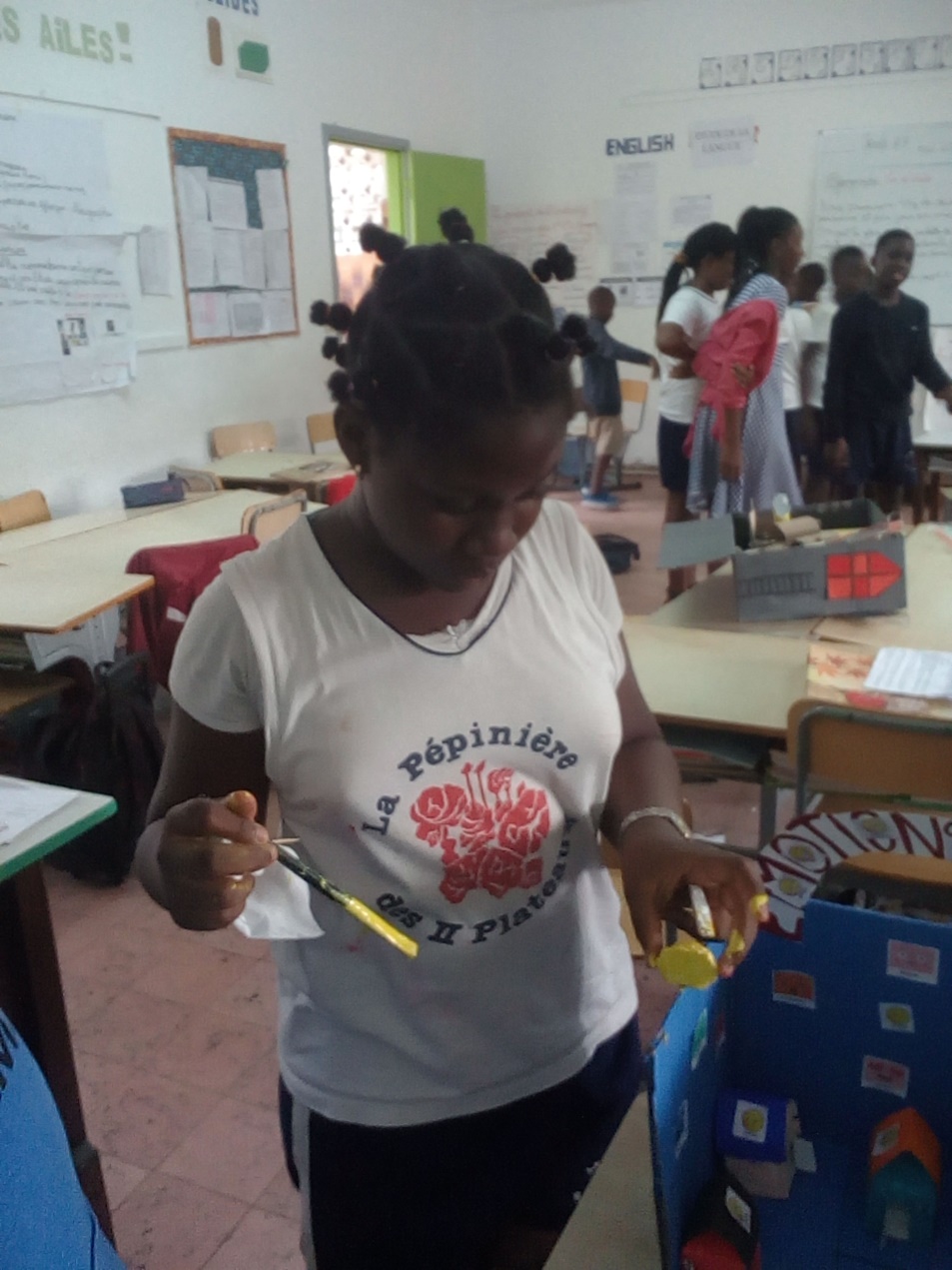 Installation des bonhommes
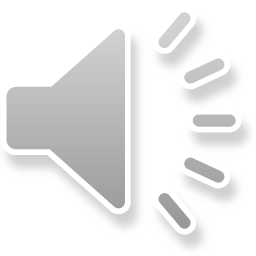 ETAPE 6
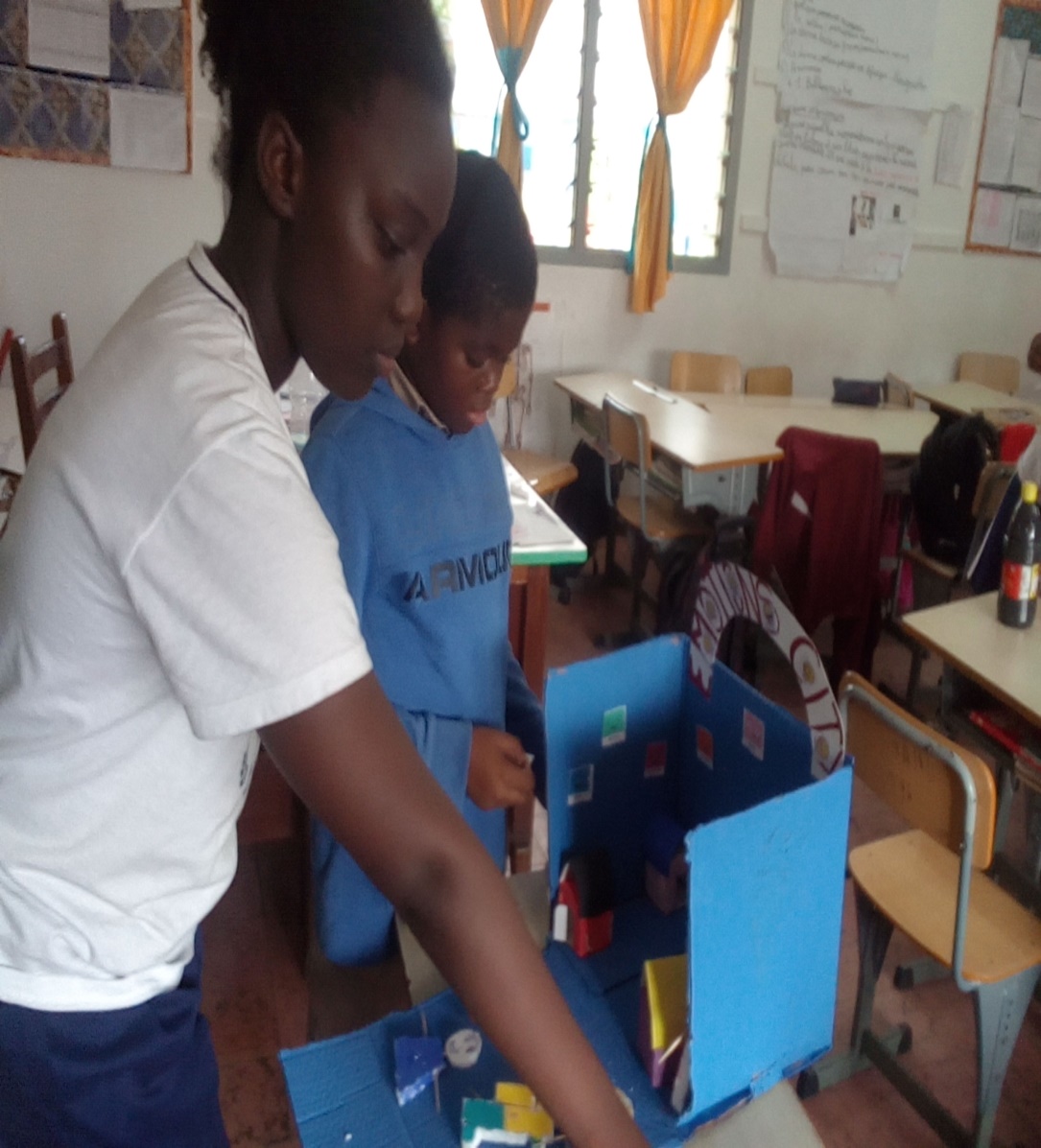 Installation des maisonnettes
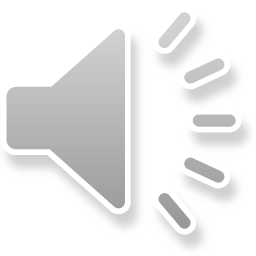 ETAPE 7
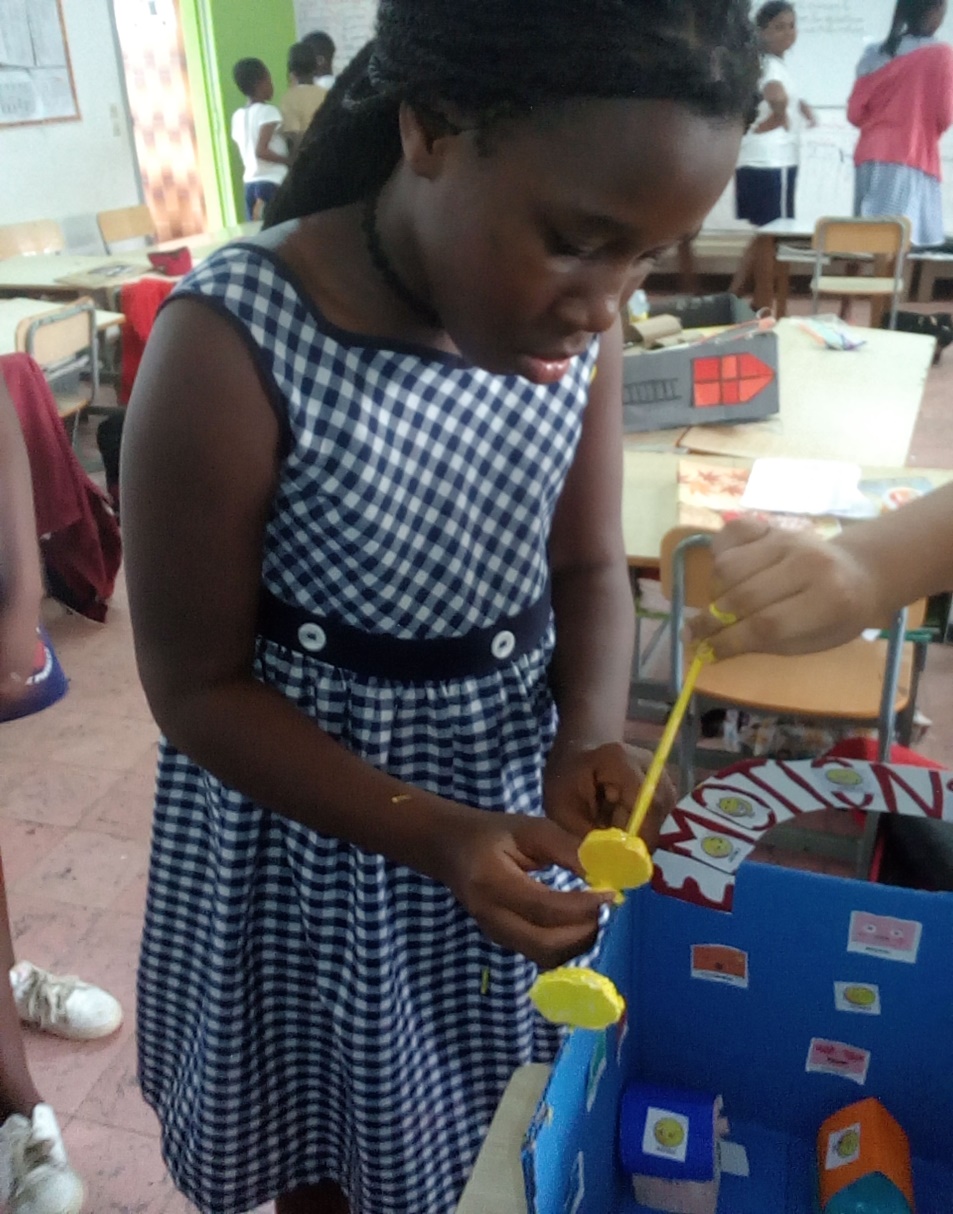 Installation de lampadaires
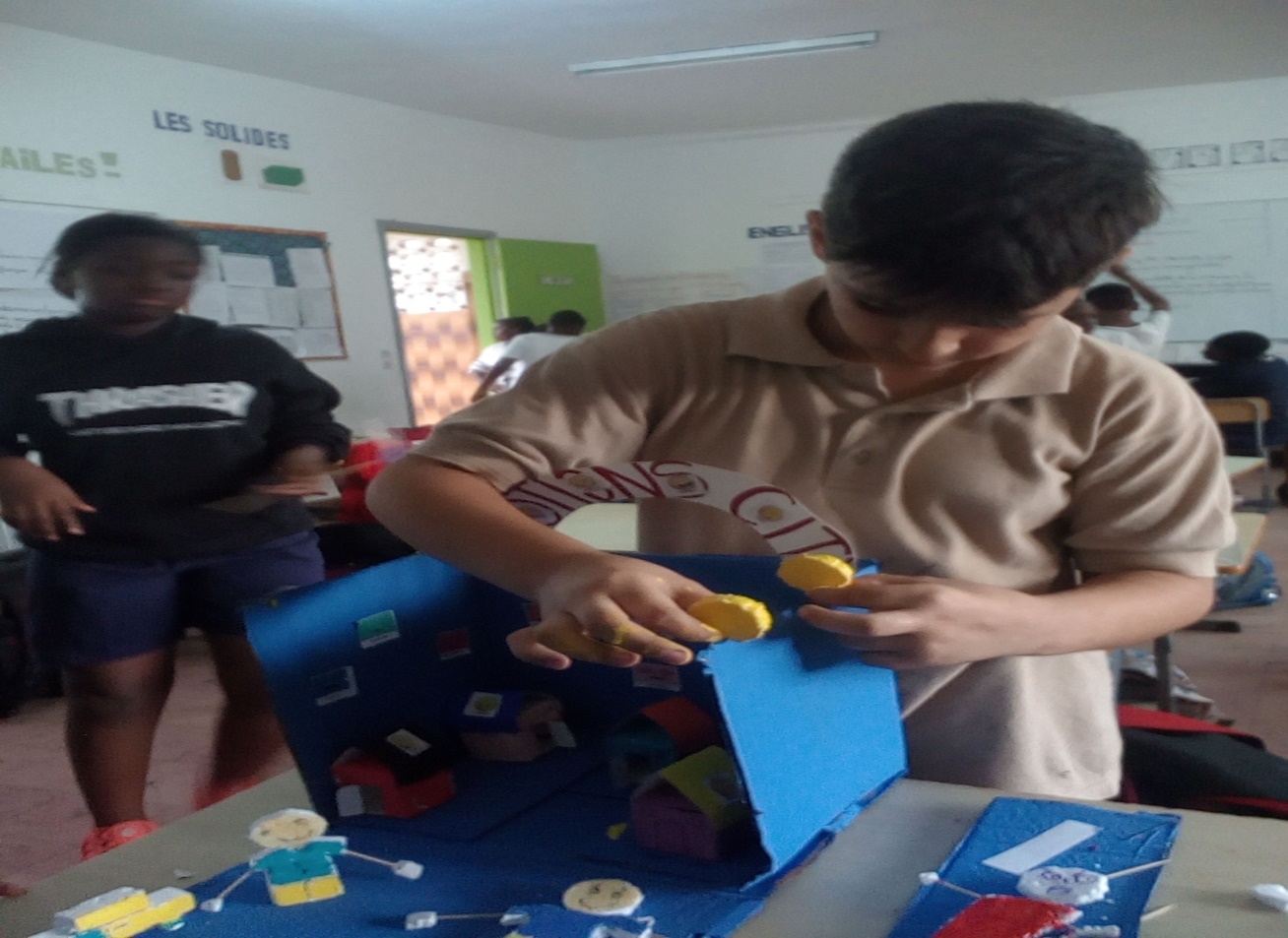 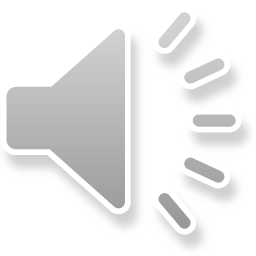 RESULTAT   FINAL
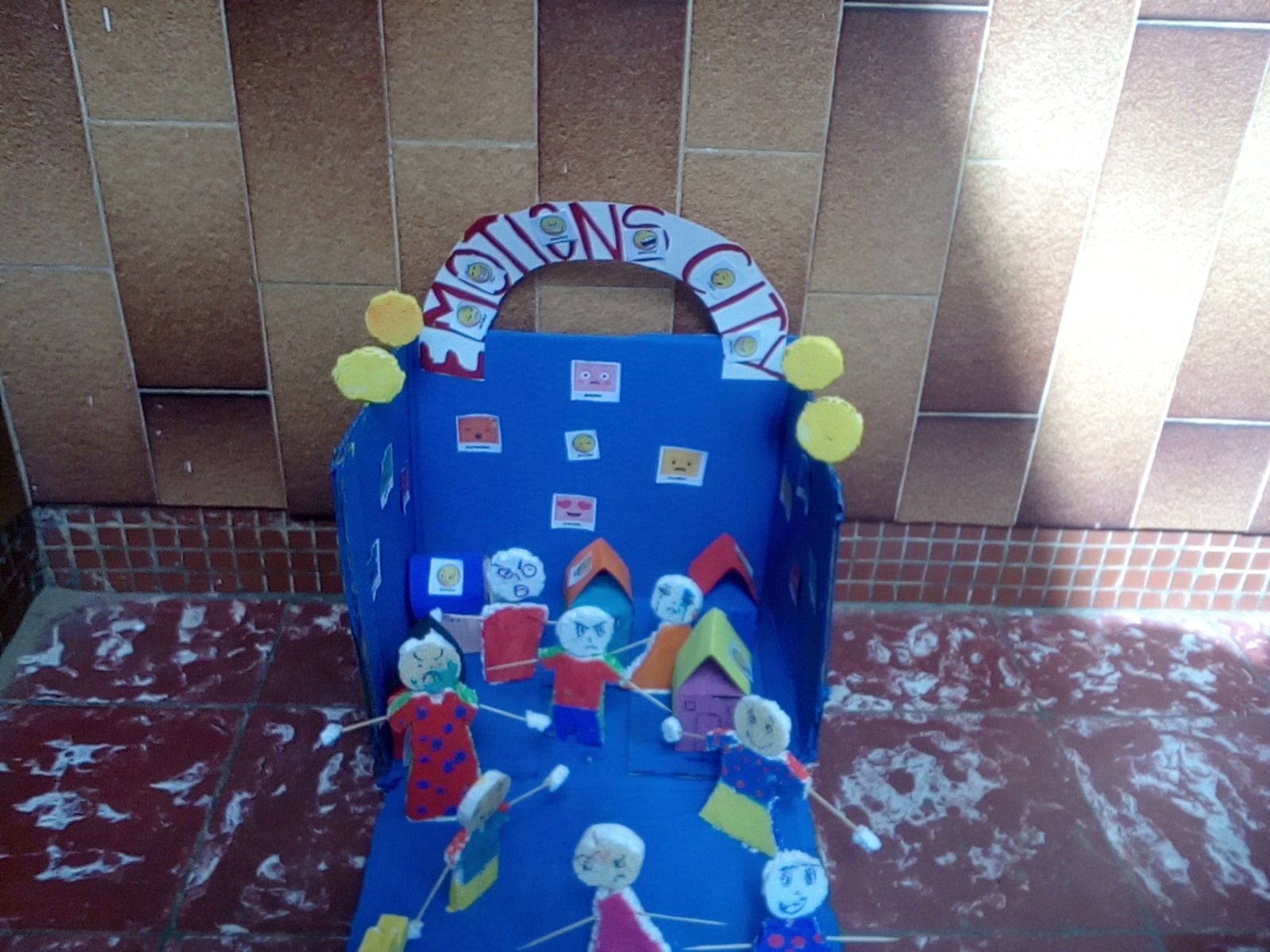 EMOTION’S CITY
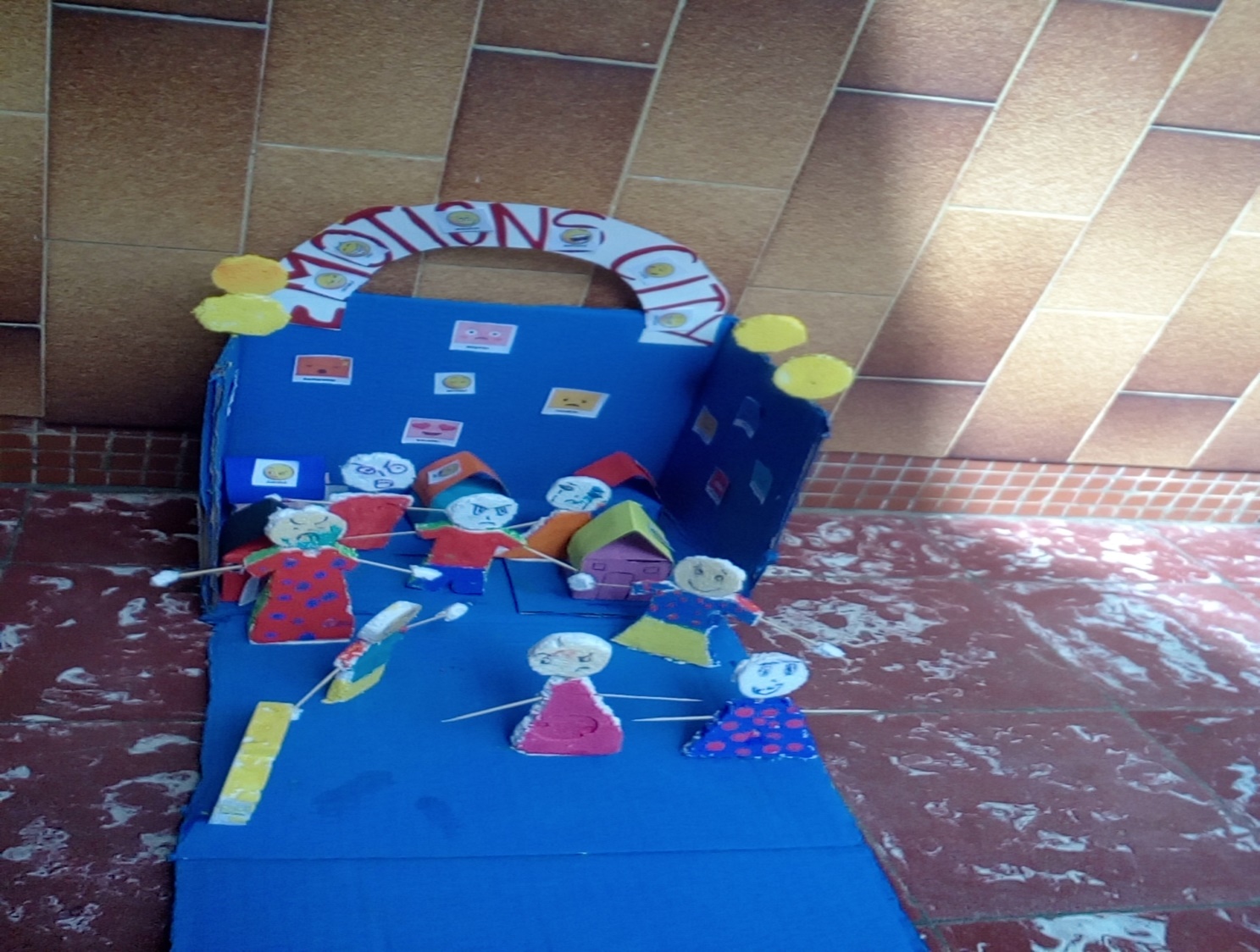 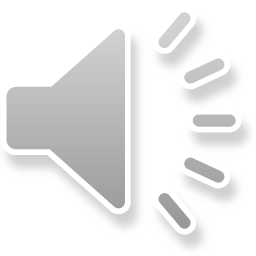